Hybrid deep learning architecture for general disruption prediction across tokamaks
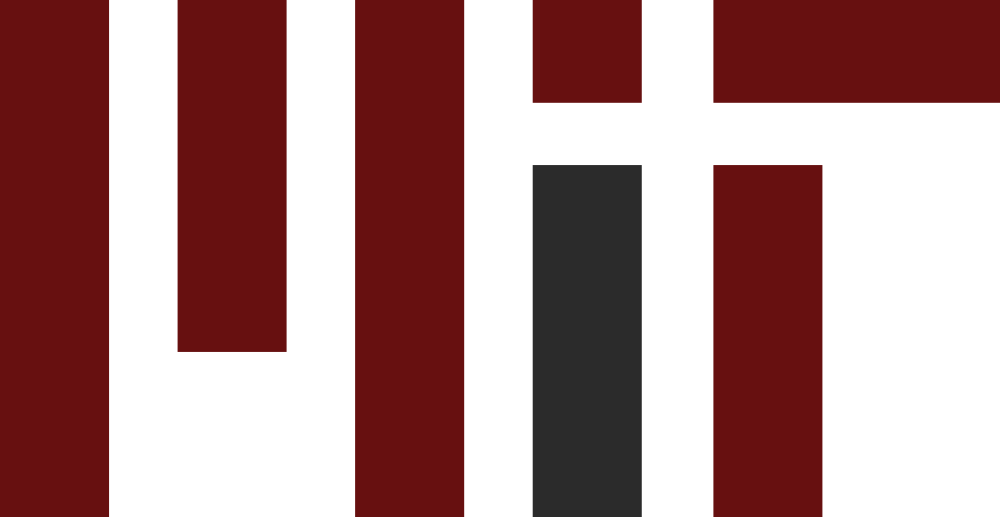 J. Zhu1
with, C. Rea1, K. J. Montes1, R.S. Granetz1, R. Sweeney1, R.A. Tinguely1
1MIT Plasma Science and Fusion Center
 Cambridge, MA, USA
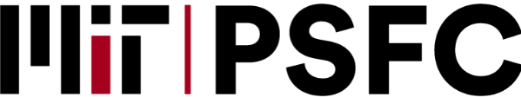 IAEA TM on Plasma Disruptions & Mitigation, July 20-23, 2020
Supported by US DOE grant DE-SC0014264-MFE
New disruption predictor shows progress toward ITER requirements
Motivation: ITER cannot withstand many unmitigated disruption [1]. 

Any predictor for ITER must rely on few disruptive shots from test machine.

Our predictor learns device-independent knowledge from disruptive data, while non-disruptive data is machine-specific.

Few "unseen" device disruptive discharges still needed to reach best performances
2
[1] De Vries P. C. et al. 2016 Fus. Sci. Technol. 69, 471–484
[Speaker Notes: Omit this due to time constraints (backup)]
Disruption warning databases
Table 1: The dataset composition of the three disruption warning databases
label imbalanced datasets
Table 2: Signals considered in the development of the predictive models
3
[Speaker Notes: Omit this due to time constraints (backup)]
Hybrid Deep Learning (HDL) Predictor: a fast, powerful and general predictive model for disruption
The prediction framework consists:
An advanced deep neural network converts an input plasma sequence to a predicted label.
A shot by shot testing scheme to simulate alarms triggered in the Plasma Control System (PCS).

HDL features:
Impressive performance on different machines with limited hyperparameter tuning
Suitable for cross-machine study and ITER disruption prediction research.
Short evaluation time (<1ms using an 8-core CPU), real-time deployment potential.
4
[Speaker Notes: Omit this due to time constraints (backup)]
Cross-machine study: explore data-efficient disruption prediction on new devices.
Setup: two machines as ‘existing machines’, with the third one chosen as a ‘new device’. 

Performance metric: ROC curves and AUC values [2] at 50ms before the current quench. 

All following qualitative conclusions are machine-independent (only show the EAST case).
5
[2] Bradley A. P. 1997 Pattern Recognition, 30, 1145–1159
[Speaker Notes: Omit this due to time constraints (backup)]
Best prediction recipe using 20 disruptive training shots from the target new device
Best prediction recipe on new device: using a few disruptive shots and many non-disruptive shots from the new device plus many disruptive data from existing devices.
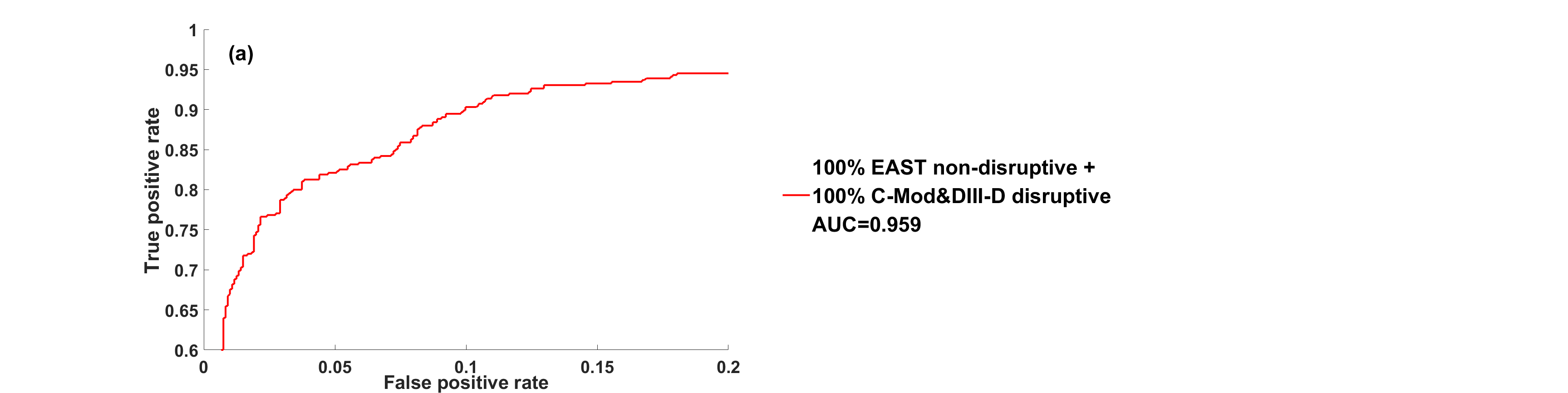 Best scenario with limited disruptive
6
[Speaker Notes: Omit this due to time constraints (backup)]
Remove all disruptive training shots from the new device, worse
Best prediction recipe on new device: using a few disruptive shots and many non-disruptive shots from the new device plus many disruptive data from existing devices.
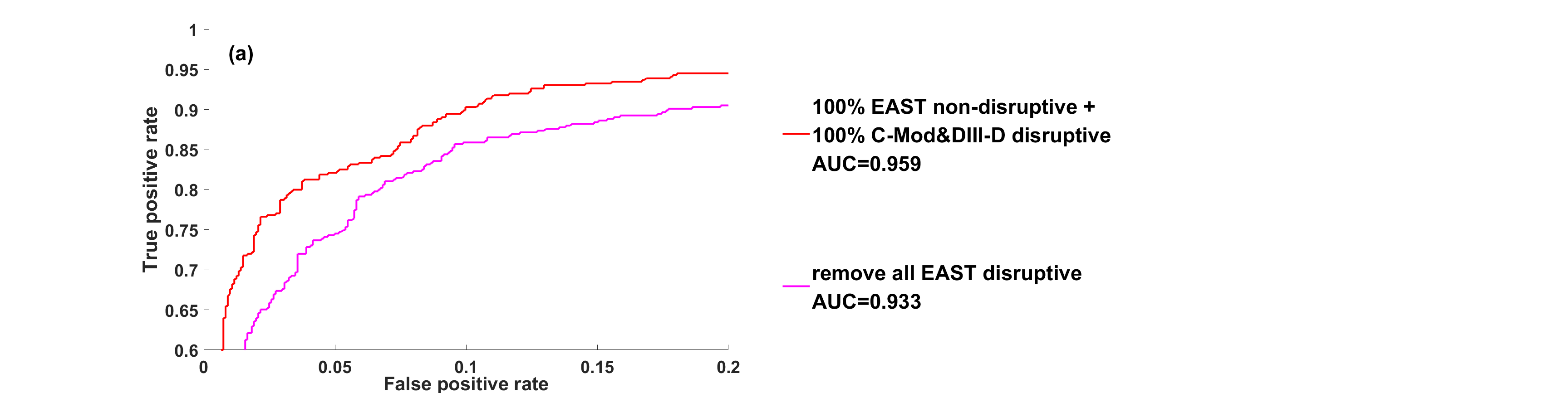 7
[Speaker Notes: Omit this due to time constraints (backup)]
Remove 50% of new device non-disruptive shots, worse
Best prediction recipe on new device: using a few disruptive shots and many non-disruptive shots from the new device plus many disruptive data from existing devices.
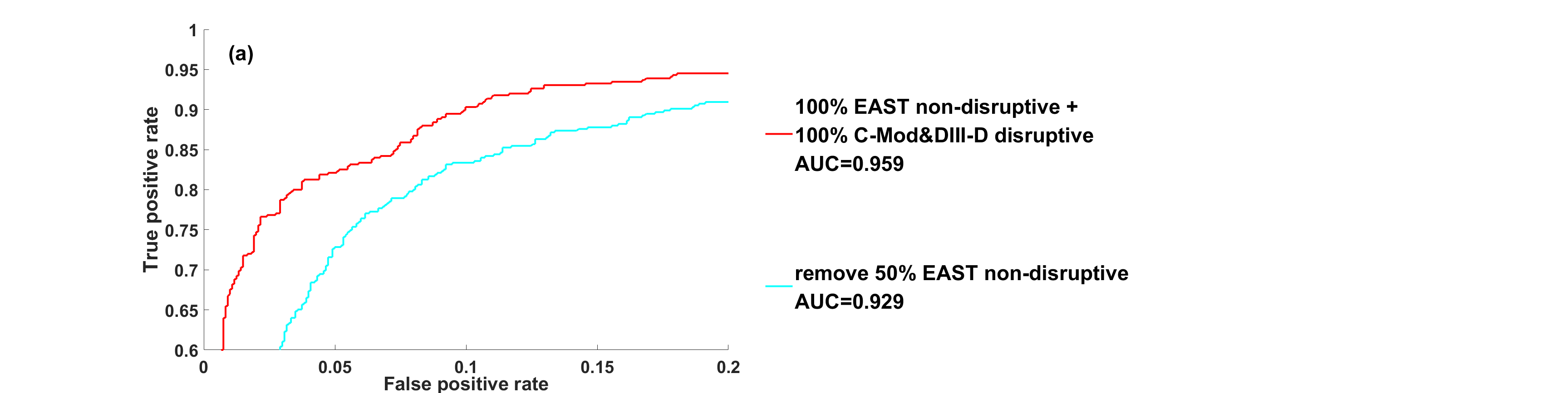 8
[Speaker Notes: Omit this due to time constraints (backup)]
Trained only on selected new device data, baseline case, much worse
Best prediction recipe on new device: using a few disruptive shots and many non-disruptive shots from the new device plus many disruptive data from existing devices.
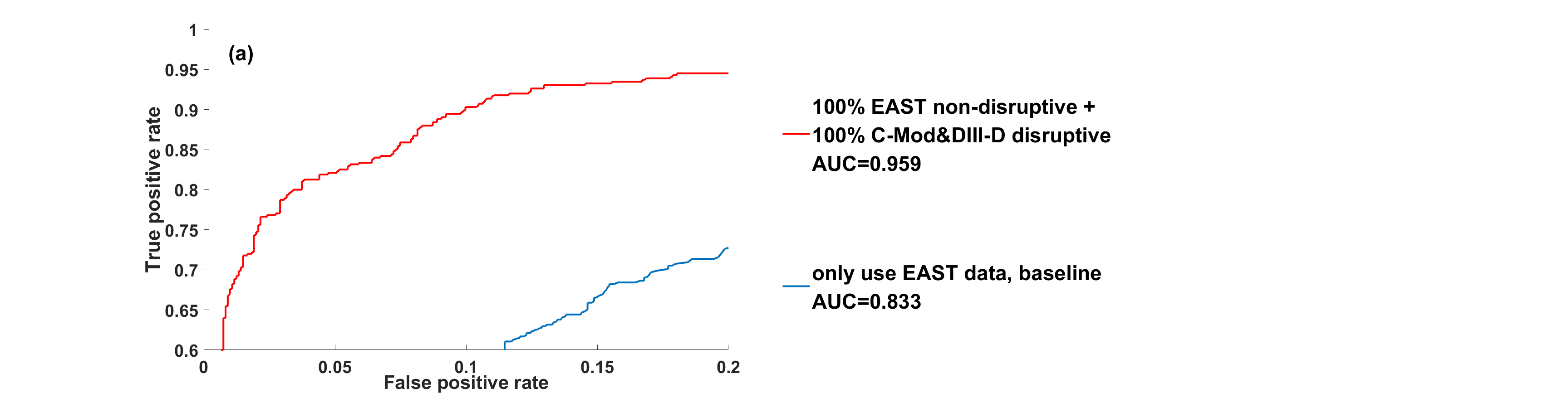 9
[Speaker Notes: Omit this due to time constraints (backup)]
Go back to the baseline case
Best prediction recipe on new device: using a few disruptive shots and many non-disruptive shots from the new device plus many disruptive data from existing devices.
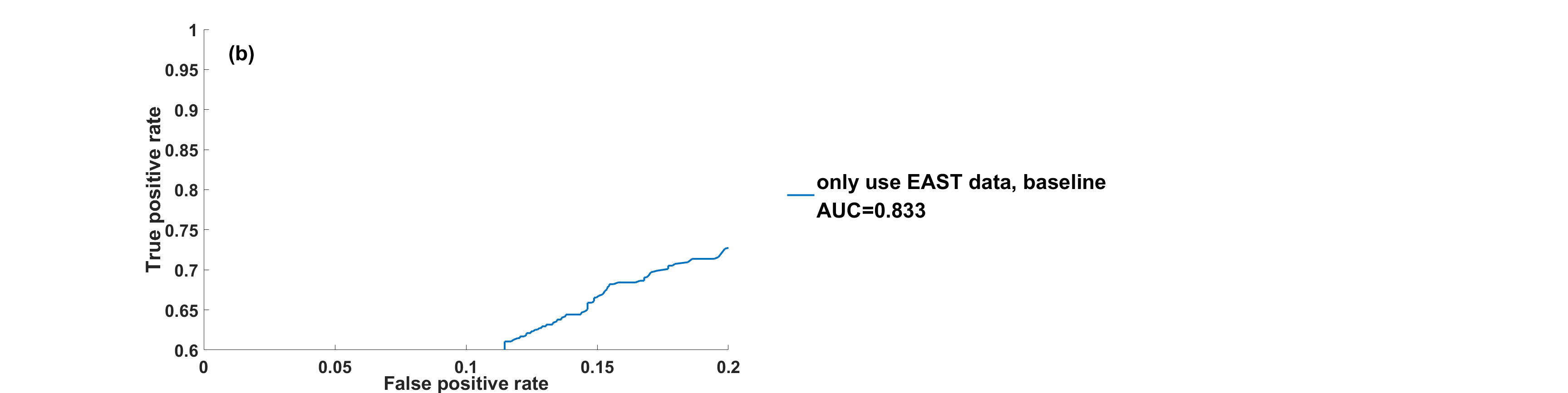 Baseline case with limited disruptive
10
[Speaker Notes: Omit this due to time constraints (backup)]
Add disruptive data from existing machines, much better
Best prediction recipe on new device: using a few disruptive shots and many non-disruptive shots from the new device plus many disruptive data from existing devices.
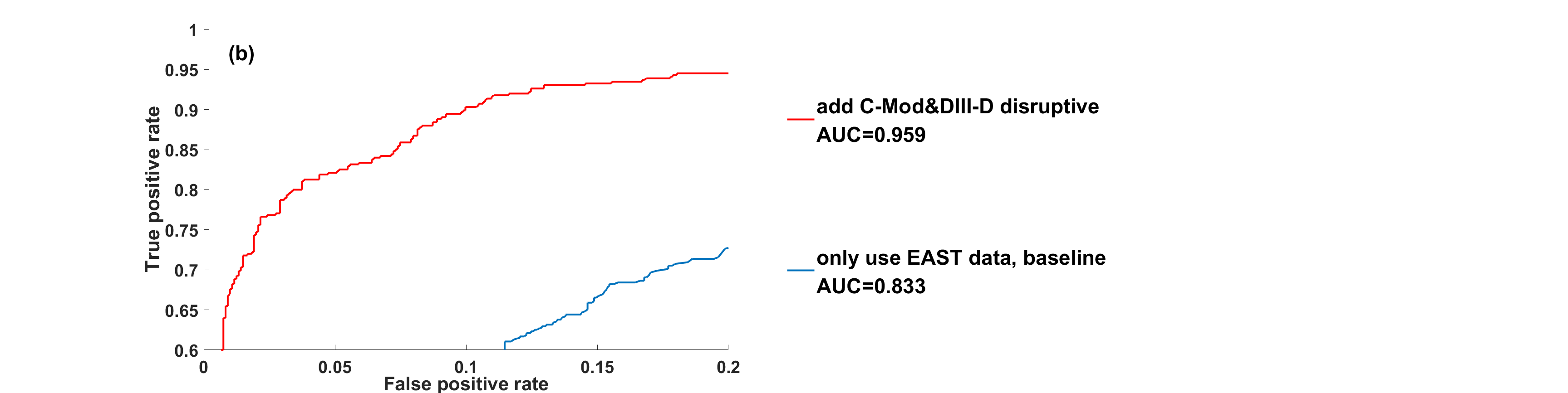 11
[Speaker Notes: Omit this due to time constraints (backup)]
Continually add non-disruptive data from existing machines, drop back
Best prediction recipe on new device: using a few disruptive shots and many non-disruptive shots from the new device plus many disruptive data from existing devices.

Non-disruptive data from existing devices is harmful while disruptive data is beneficial to the predictive power, might from the label imbalance of each training set.
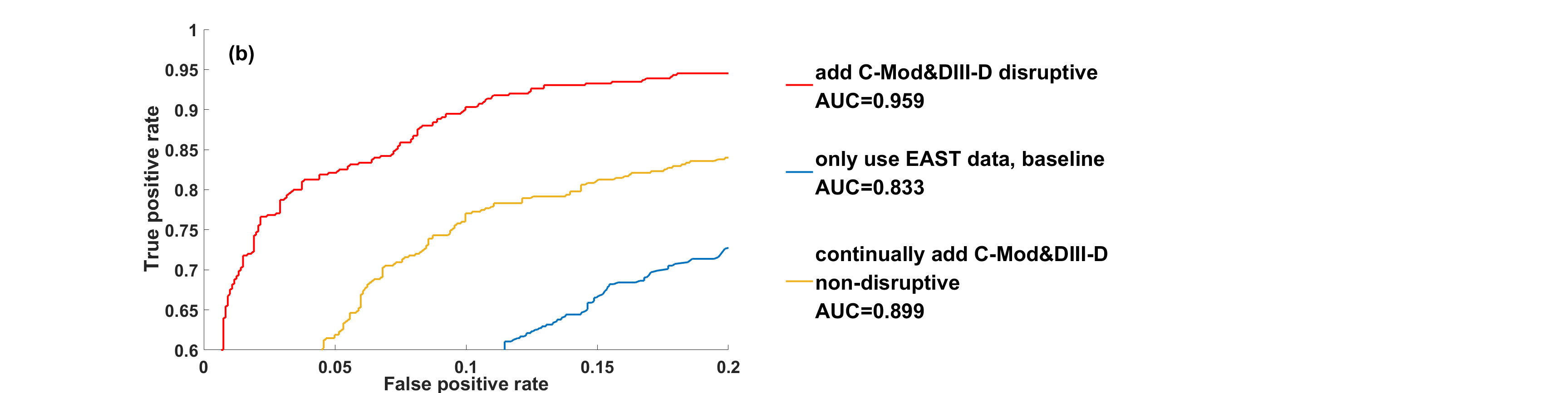 12
[Speaker Notes: Omit this due to time constraints (backup)]
Cross-machine experiments using all disruptive training shots from the target new device
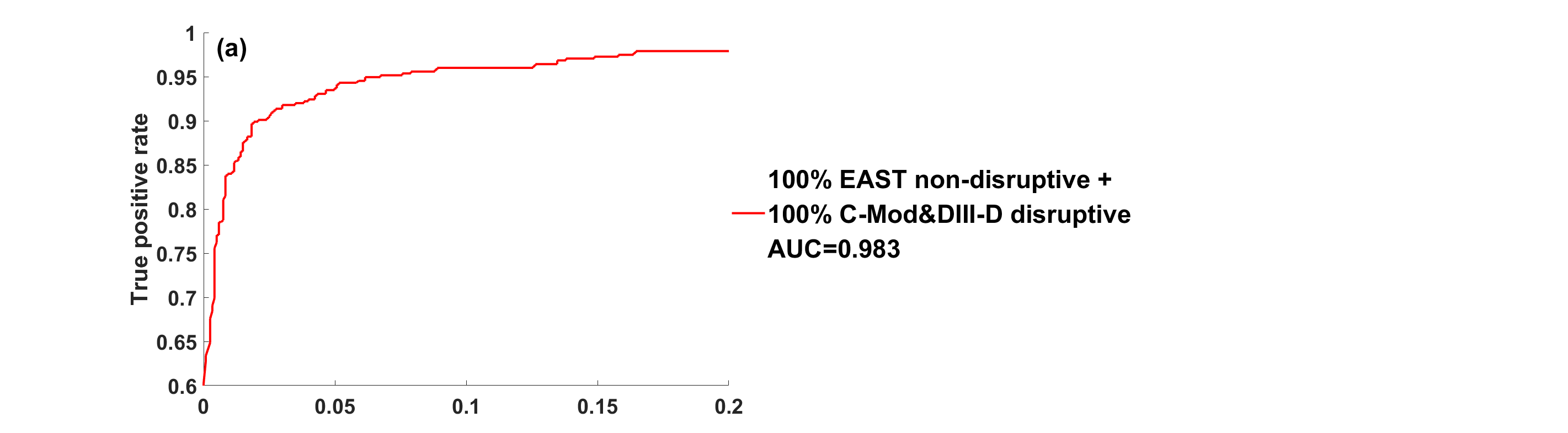 Best scenario with all disruptive
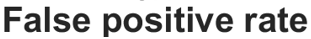 13
[Speaker Notes: Omit this due to time constraints (backup)]
add non-disruptive data from existing machines, worse
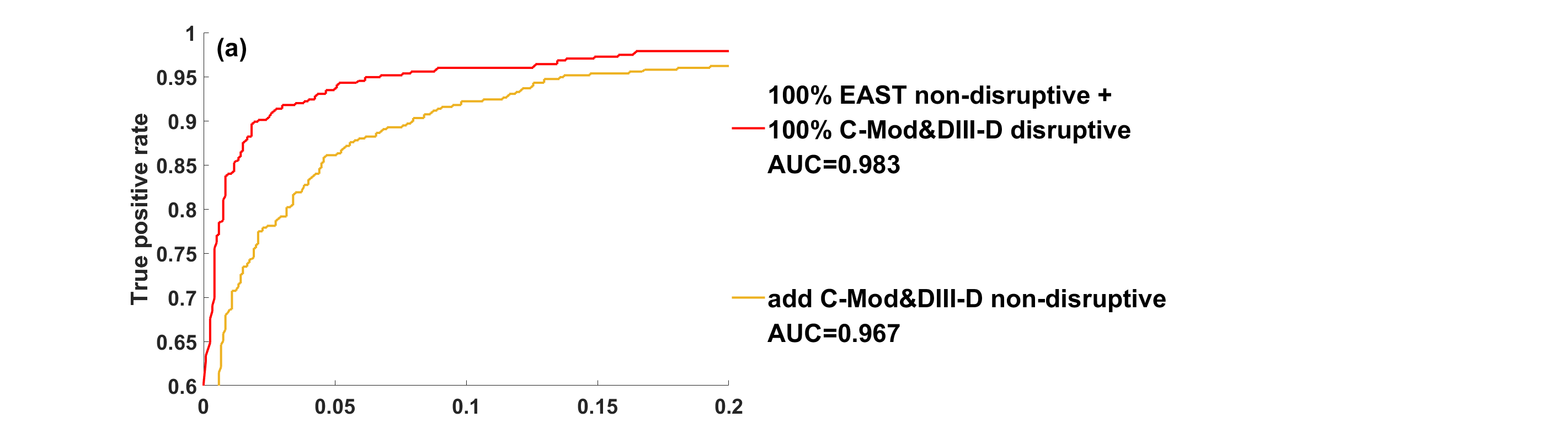 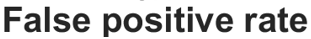 14
[Speaker Notes: Omit this due to time constraints (backup)]
Trained only on new device data, baseline case, worse
Disruptive data from existing machines is still beneficial, while non-disruptive data is still harmful even with abundant new device disruptive data.
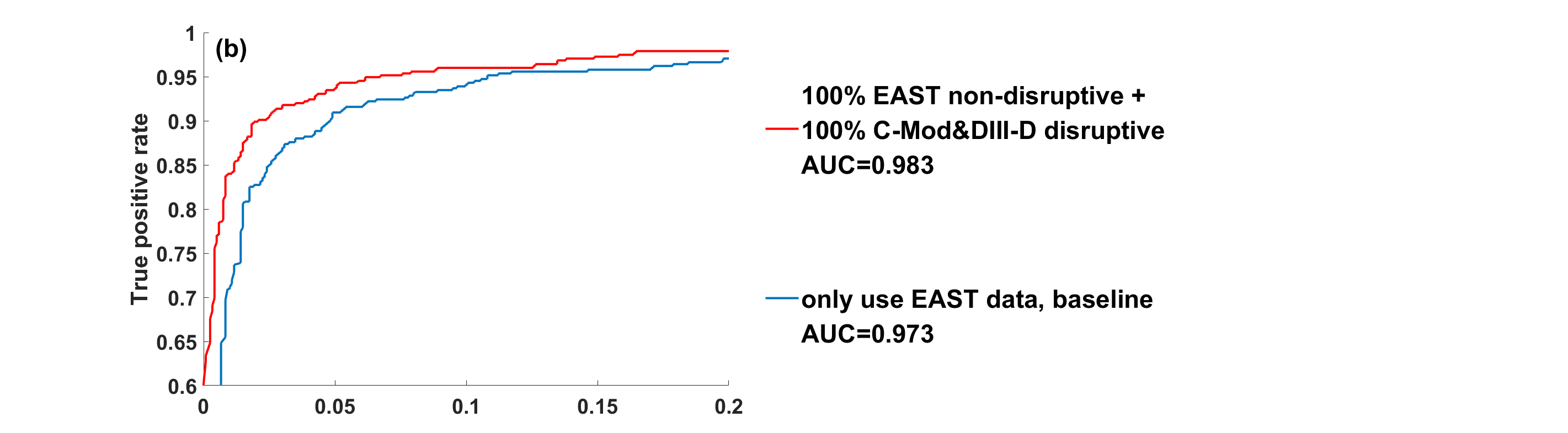 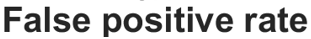 15
[Speaker Notes: Omit this due to time constraints (backup)]
Remove 2/3 of EAST non-disruptive training shots, an inversely imbalanced dataset
Disruptive data from existing machines is still beneficial, while non-disruptive data is still harmful even with abundant new device disruptive data.
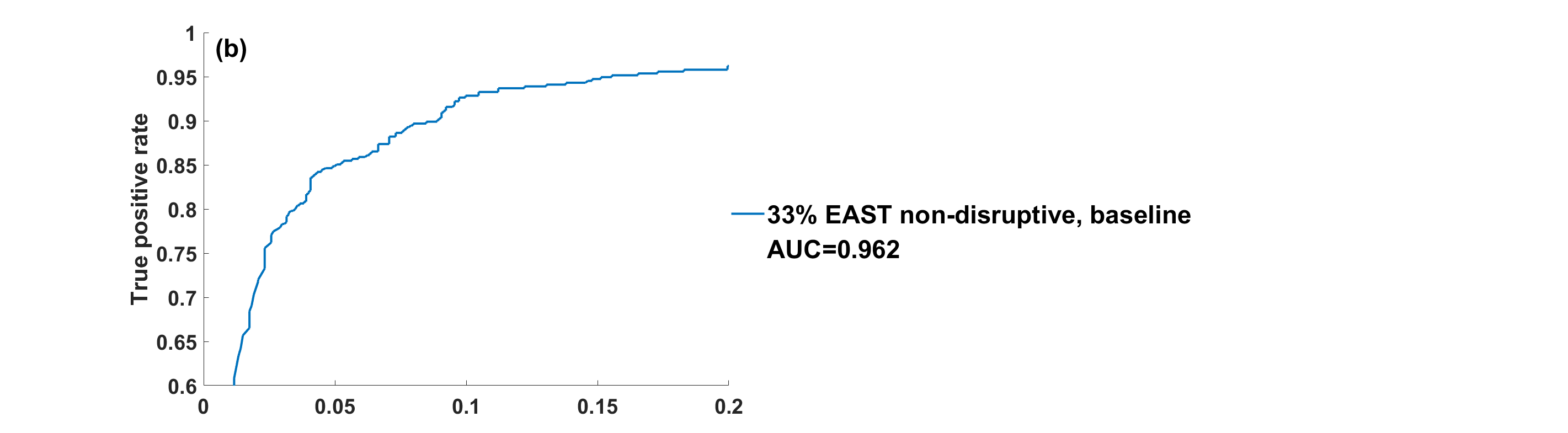 Baseline case with reduced non-disruptive
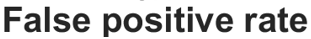 16
[Speaker Notes: Omit this due to time constraints (backup)]
add disruptive data from existing machines, better
Disruptive data from existing machines is still beneficial, while non-disruptive data is still harmful even with abundant new device disruptive data.
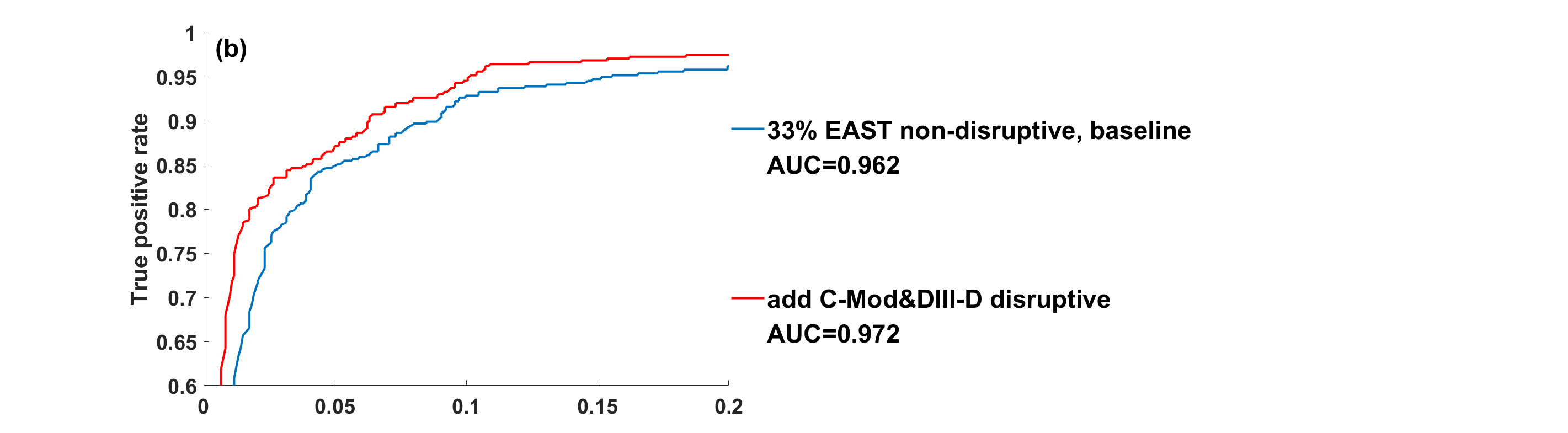 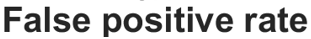 17
[Speaker Notes: Omit this due to time constraints (backup)]
add non-disruptive data from existing machines, worse
Disruptive data from existing machines is still beneficial, while non-disruptive data is still harmful even with abundant new device disruptive data.

The effects of disruptive data (positive) and non-disruptive data (negative) do not result from the class imbalance of the dataset. Non-disruptive data is machine-specific, while disruptive data contains general knowledge about disruptions.
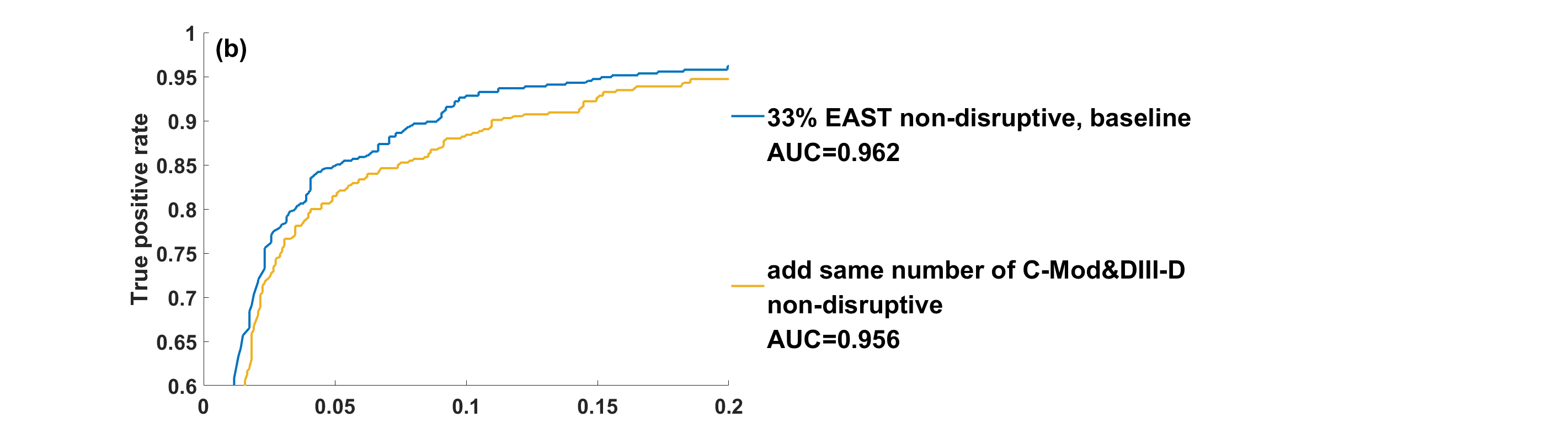 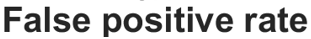 18
[Speaker Notes: Omit this due to time constraints (backup)]
Distributions of non-disruptive signals are clear different across devices
Univariate distributions imply different devices tend to have disjoint operational regimes.
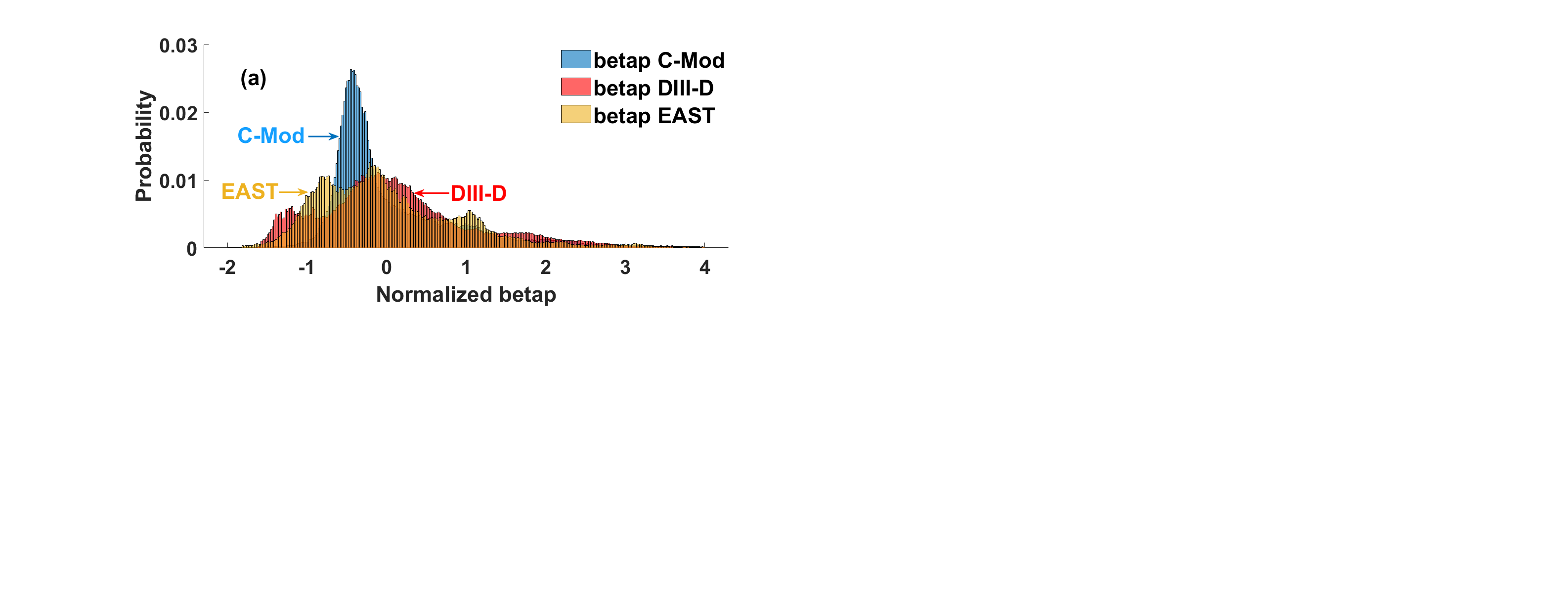 19
[Speaker Notes: Omit this due to time constraints (backup)]
Different devices show similar behaviors when a disruption is imminent
Univariate distributions imply different devices tend to have disjoint operational regimes. 

Similar behaviors in disrupt data across machines are general knowledge hidden beneath disruptive shots.
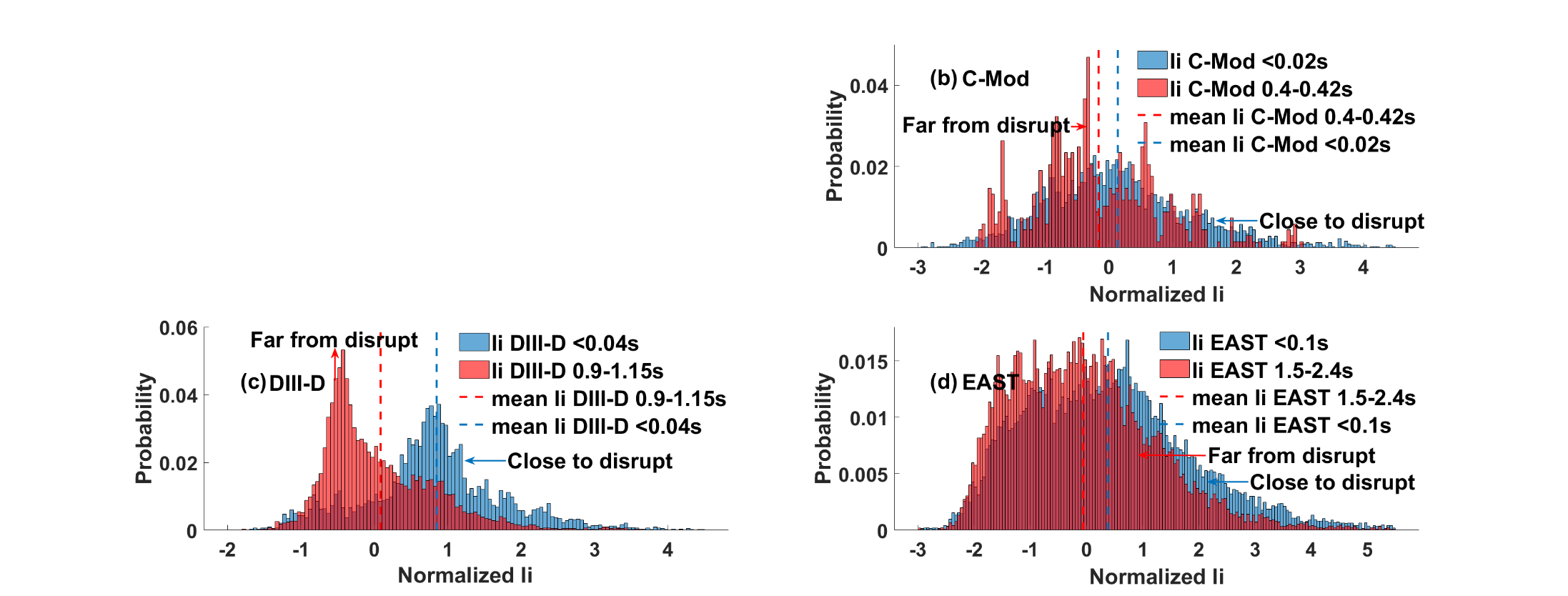 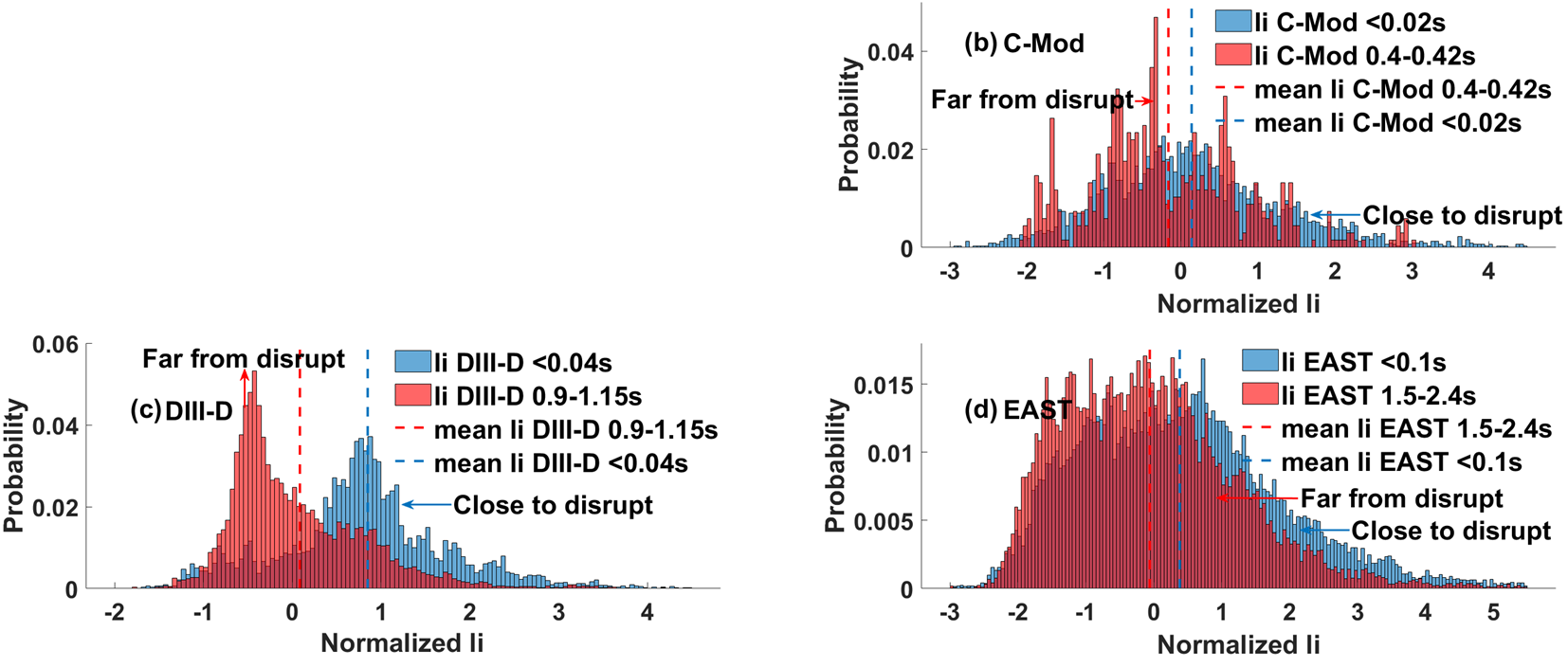 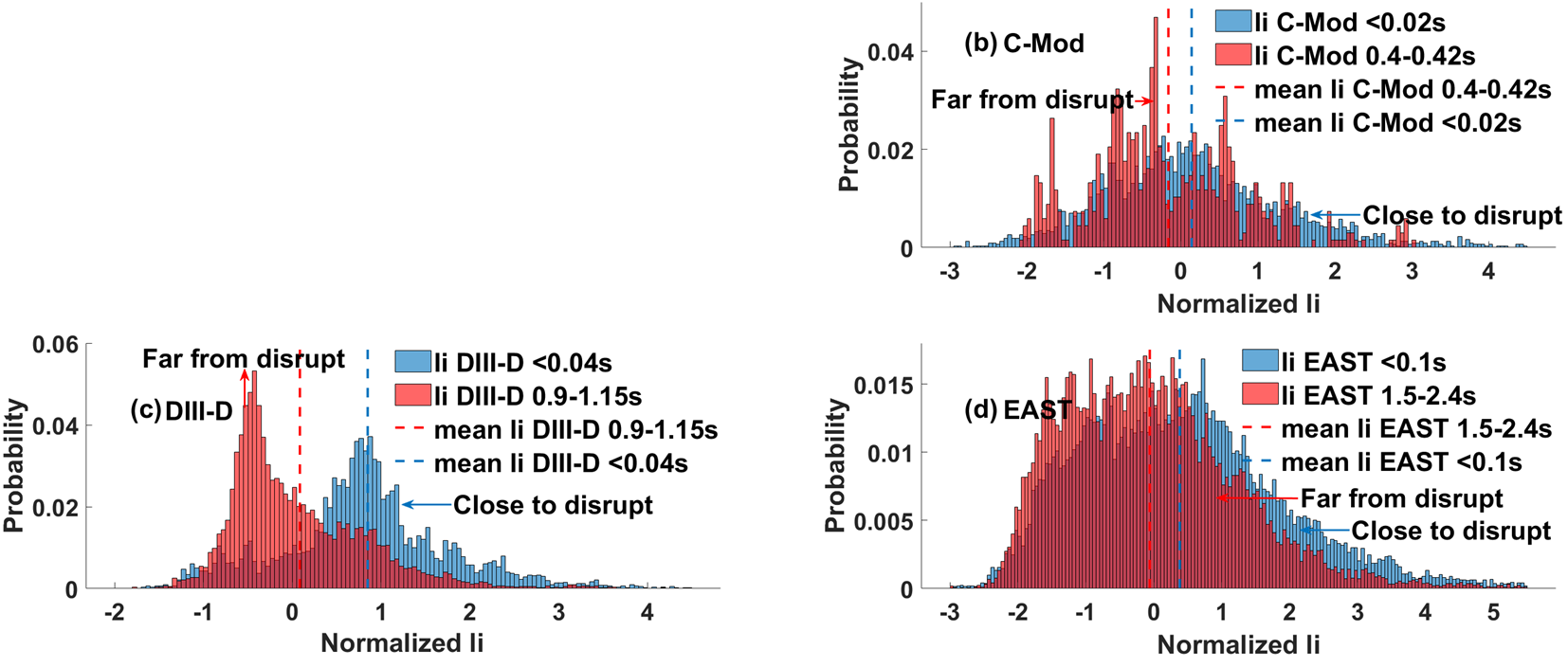 20
[Speaker Notes: Omit this due to time constraints (backup)]
Summary and Conclusions
Summary
HDL framework: a powerful general solutions for disruption prediction.
Relatively good prediction performances on target devices can be achieved using a small set of disruptive shots while thousands of non-disruptive shots from themselves, plus hundreds of disruptive discharges from other devices.
Non-disruptive data is machine-specific, and the disruptive data contains general knowledge about disruptions.
Future work:
Fine hyperparameter tuning
Incorporate device features to the HDL framework
Extend analysis to other tokamaks (JET, KSTAR… )
21
Summary and Conclusions
For more information…
See J.X. Zhu, C. Rea et al. Hybrid deep learning architecture for general disruption prediction across tokamaks, submitted to Phys. Rev. Lett., 2020 https://arxiv.org/abs/2007.01401
22